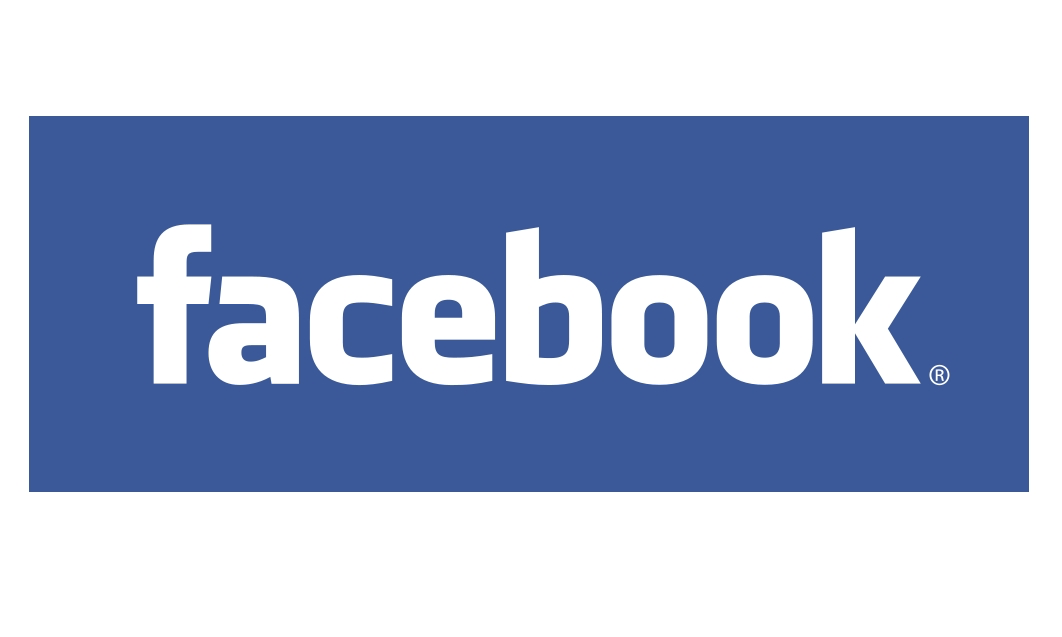 1.94 billion monthly active users
1.28 billion daily active users
29.7% of users are age 25 to 34
5 new profiles are created every second
Source: zephoria.com
[Speaker Notes: Source: https://zephoria.com/top-15-valuable-facebook-statistics/]
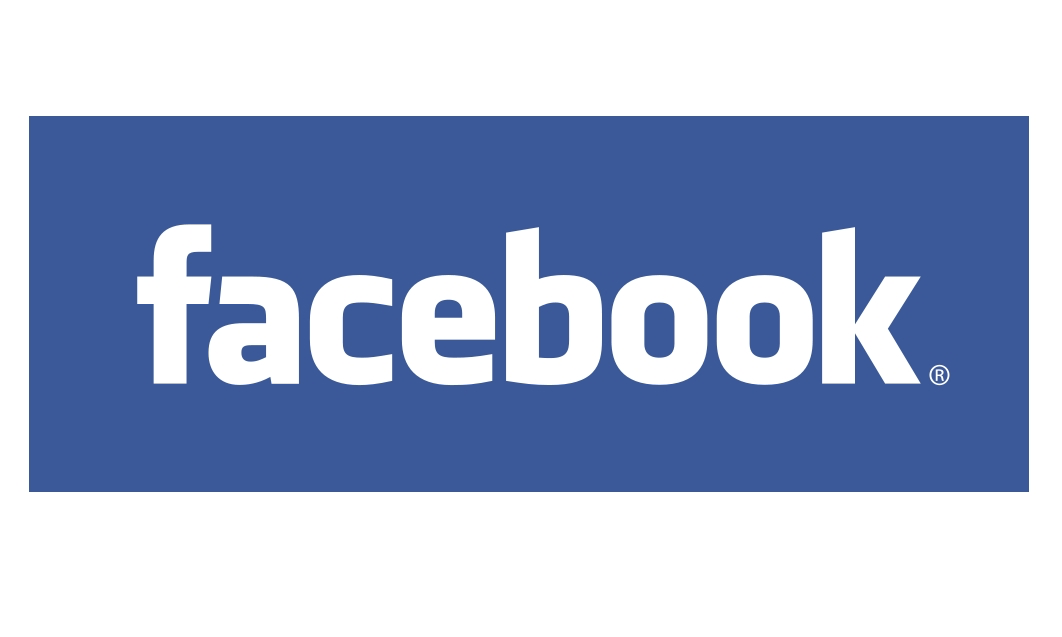 300 million photos are uploaded per day
20 minutes average time per visit
4.75 billion pieces of content shared daily
Source: zephoria.com
[Speaker Notes: Source: https://zephoria.com/top-15-valuable-facebook-statistics/]
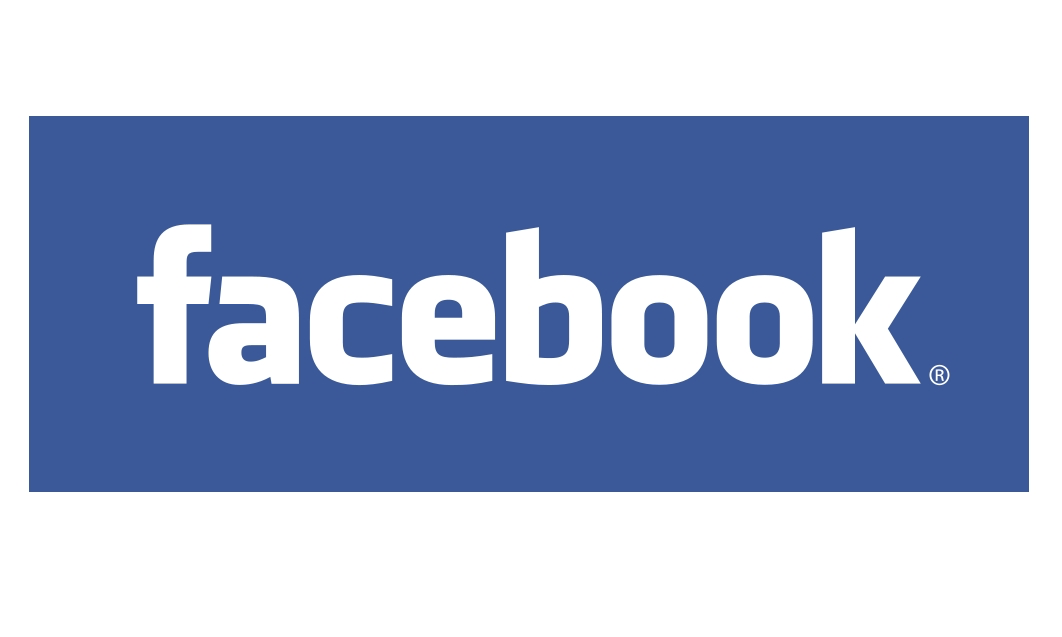 510k comments are posted
293k statuses are updated
136k photos are uploaded
every 60 seconds
Source: zephoria.com
[Speaker Notes: Source: https://zephoria.com/top-15-valuable-facebook-statistics/]
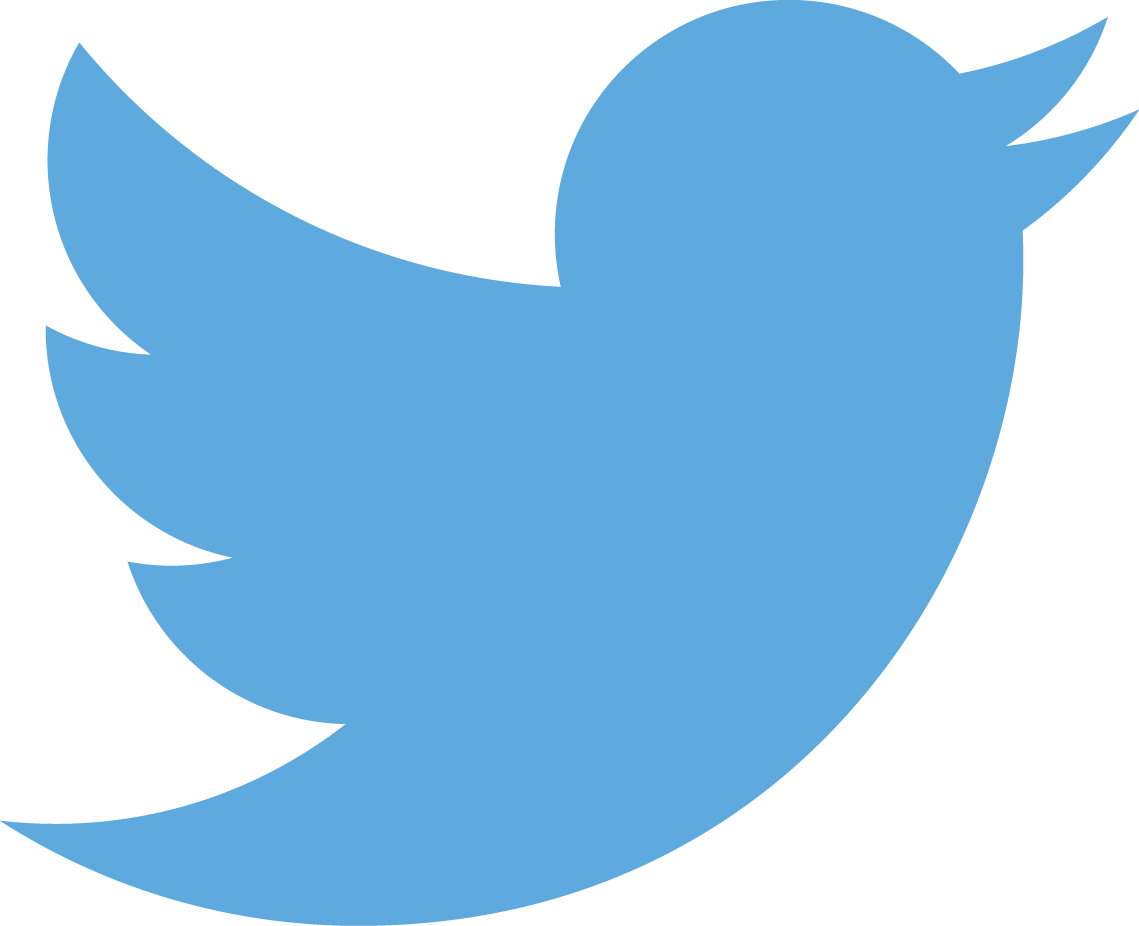 Twitter
319 million active users
500 million tweets a day
Source: zephoria.com | omnicoreagency.com
[Speaker Notes: Source: https://zephoria.com/top-15-valuable-facebook-statistics/]
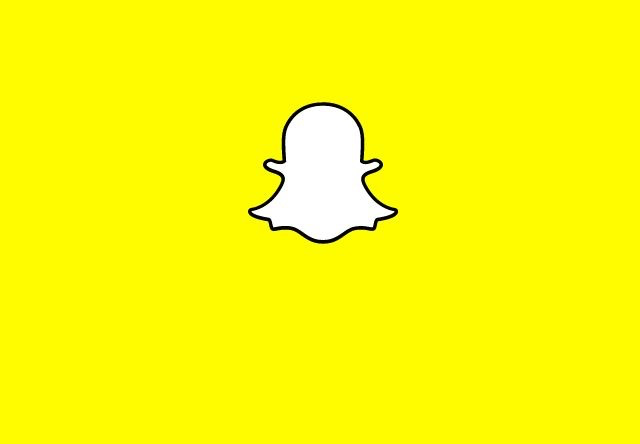 snapchat:
166 million daily active users
Snaps per day: 3 billion
9,000 snaps sent per second 
10 billion videos a day
793 years to watch every snap made in a single day
Sources: mediakix.com | expandedramblings.com
[Speaker Notes: Sources:
http://www.businessinsider.com/snapchat-photos-sent-per-second-2015-5
http://www.digitaltrends.com/social-media/snapchat-10-billion/]
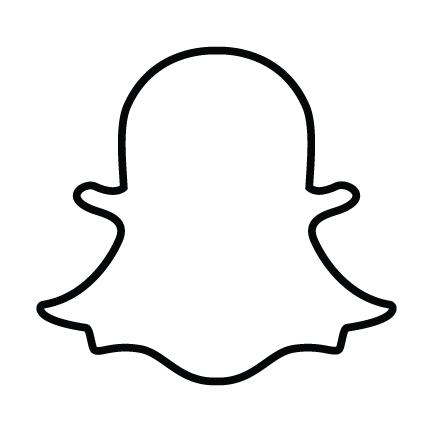 Oxford Dictionaries 2013 Word of the Year, “selfie”
Source: oxforddictionaires.com
[Speaker Notes: http://blog.oxforddictionaries.com/2014/06/social-media-changing-language/]
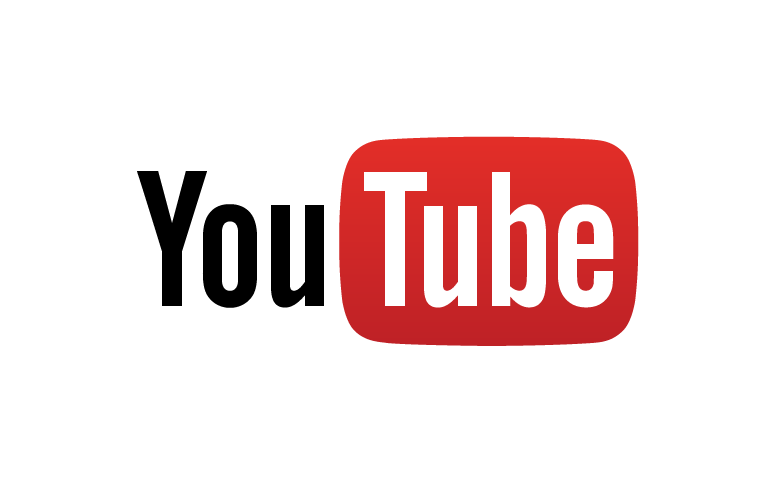 3.25 billion hours watched each month

estimated 300-400 hours of video uploaded every 60 secs

almost 5 billion videos are watched daily

average mobile viewing session lasts more than 40 mins
Source: expandedramblings.com | fortunelords.com
[Speaker Notes: http://blog.oxforddictionaries.com/2014/06/social-media-changing-language/]
What Good Can We Do With Social Media?
Keep up with family, friends, and brethren from all around the world.

Provides free and clean entertainment.

Our “web presence” to promote the gospel within the community/world.
[Speaker Notes: Source: https://zephoria.com/top-15-valuable-facebook-statistics/]
What Evil Can We Do With Social Media?
Divide people
Spread lies and bitterness
Advance false doctrines
Pornography
Profanity
Immodesty
All kinds of immorality
[Speaker Notes: Source: https://zephoria.com/top-15-valuable-facebook-statistics/]
Watch what you POST on
Watch What You Post on Facebook
Do not BROADCAST sin to the world: Matt. 5.14-16; 12.36-37; Eph. 4.29-32; 5.3-5; Rom. 12.1-2; 1 Peter 4.3-5; 1 Tim. 4.12; 1 Peter 2.12; Titus 2.7-8; Matt. 18.6

Corrupt words, complaining, angry thoughts (venting), gossip, arguments, immodesty, inappropriate images, etc.
[Speaker Notes: Source: https://zephoria.com/top-15-valuable-facebook-statistics/]
Watch What You Post on Facebook
THINK before you post:

Is it TRUTHFUL?
Is it NECESSARY?
Is it KIND?
Is it APPROPRIATE?

If it's a sin OFFLINE, it's a sin ONLINE!
[Speaker Notes: Source: https://zephoria.com/top-15-valuable-facebook-statistics/]
Watch what you SHARE/LIKE on
Watch What You Share/Like on Facebook
Are we guilty of sharing / liking SIN?

“Memes” sometimes include immodesty, profanity, immorality, gossip, blasting people, inappropriate images, etc.

A meme consists of an image and funny caption.
[Speaker Notes: Source: https://zephoria.com/top-15-valuable-facebook-statistics/]
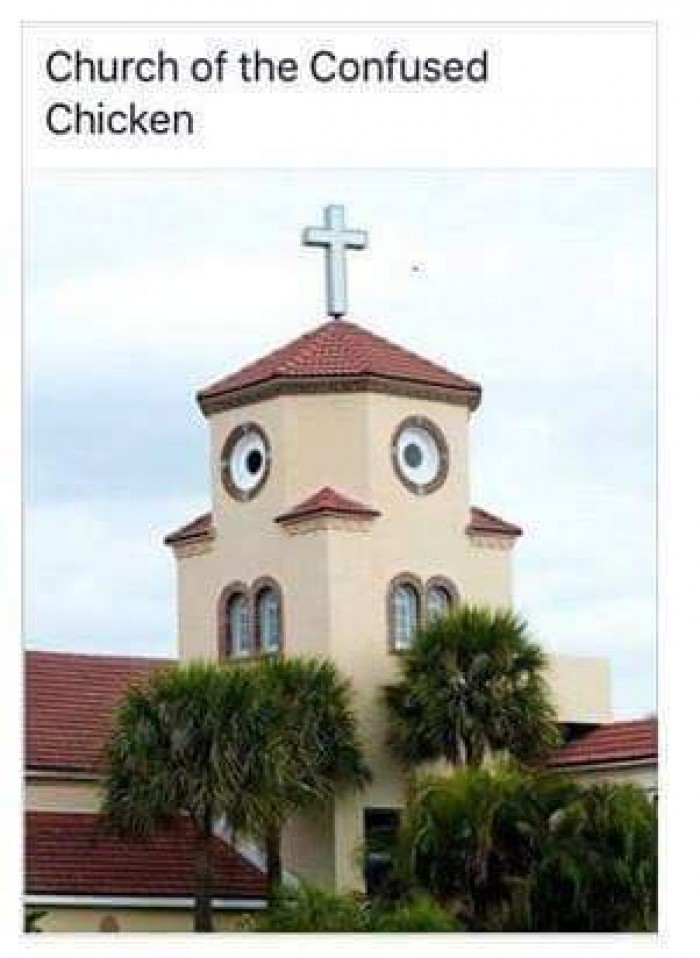 [Speaker Notes: Source: https://zephoria.com/top-15-valuable-facebook-statistics/]
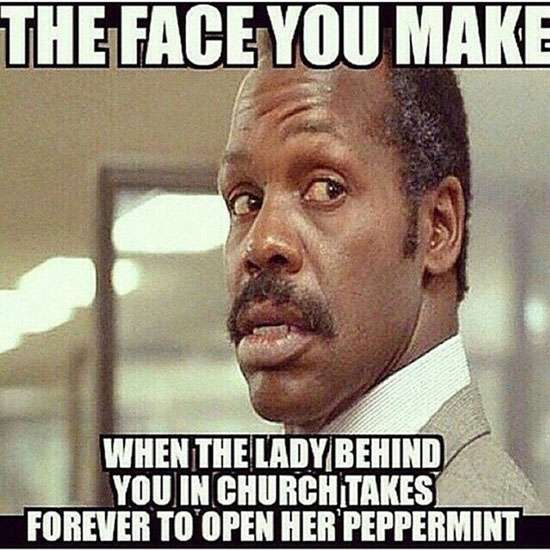 [Speaker Notes: Source: https://zephoria.com/top-15-valuable-facebook-statistics/]
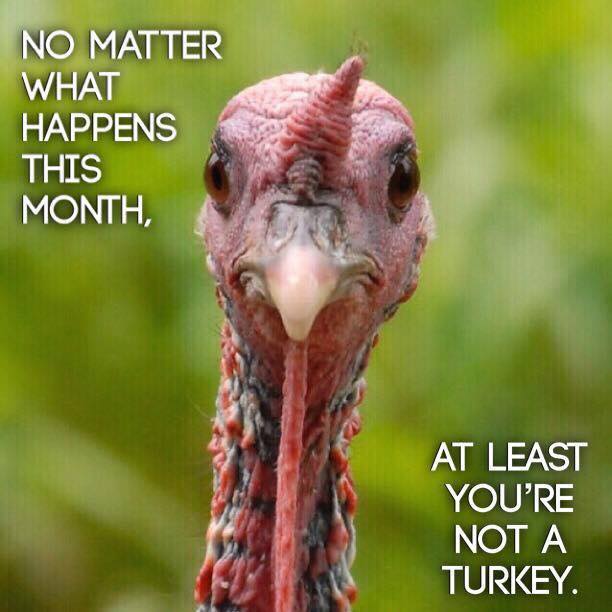 [Speaker Notes: Source: https://zephoria.com/top-15-valuable-facebook-statistics/]
Watch What You Share/Like on Facebook
Are we guilty of sharing / liking SIN?

“Memes” sometimes include immodesty, profanity, immorality, gossip, blasting people, inappropriate images, etc.

A meme consists of an image and funny caption.

Are we spreading lies? Slander? Are the facts TRUTHFUL?
[Speaker Notes: Source: https://zephoria.com/top-15-valuable-facebook-statistics/]
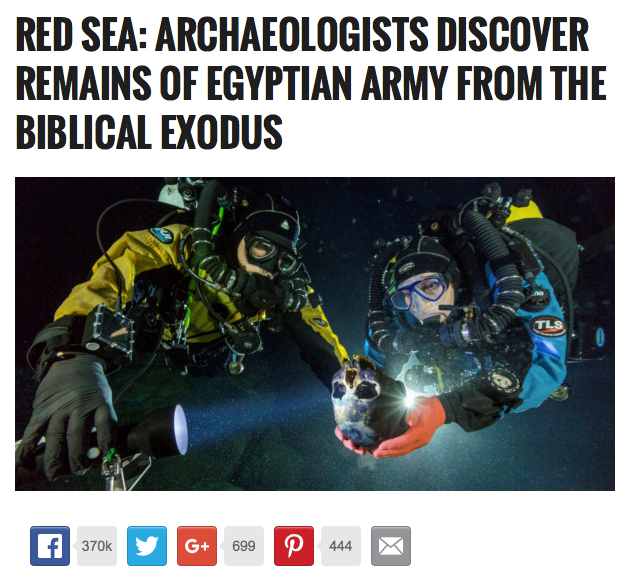 FAKE
Source: World News Daily Report
[Speaker Notes: http://worldnewsdailyreport.com/red-sea-archaeologists-discover-remains-of-egyptian-army-from-the-biblical-exodus/]
Watch What You Share/Like on Facebook
Pay attention to the source.

When we share an image/video we share the caption, the page it originated from and the comments.
[Speaker Notes: Source: https://zephoria.com/top-15-valuable-facebook-statistics/]
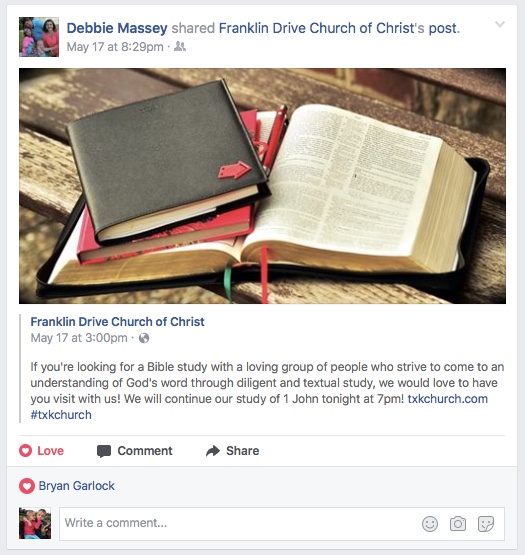 [Speaker Notes: Source: https://zephoria.com/top-15-valuable-facebook-statistics/]
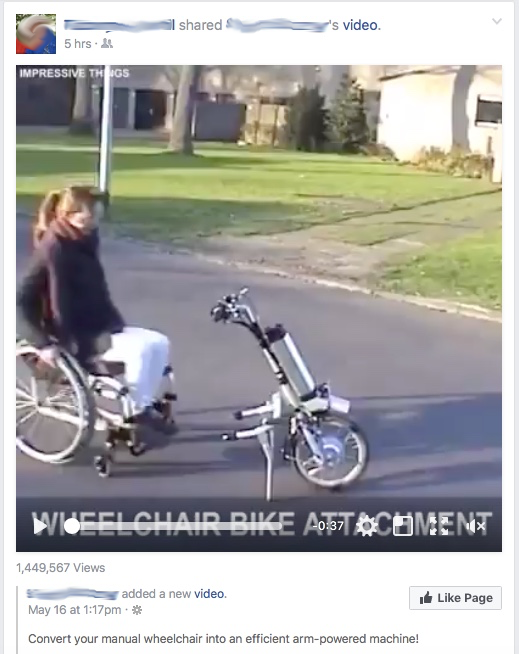 [Speaker Notes: Source: https://zephoria.com/top-15-valuable-facebook-statistics/]
Watch what you DO on
Watch What You Do on Facebook
Online TEMPTATIONS await you!

the people you BEFRIEND: 1 Cor. 15.33
the things you SEE: Matt. 6.22-23; Psalm 101.3

Do not settle family / friend ISSUES online: Matt. 18.15-17
[Speaker Notes: Source: https://zephoria.com/top-15-valuable-facebook-statistics/]
Watch your TIME spent on
How Much Time Do We Spend on Social Media?
2013: 14 times a day
2015: 1 hour and 40 minutes browsing time
2015: 50 mins Facebook, Instagram, and Messenger 
2017: Adults check 30 times a day
2017: Millennials check 150 times a day
Average time spent per Facebook visit is 20 minutes
Average snapchatters snapchat 18 times a day
Average time spent snapchatting is 30 mins
Sources: socialmediaweek.org | zephoria.com | nbcnews.com | telegraph.co.uk | expandedramblings.com
[Speaker Notes: http://www.digitaltrends.com/mobile/informate-report-social-media-smartphone-use/

http://www.marketingcharts.com/online/social-networking-eats-up-3-hours-per-day-for-the-average-american-user-26049/ 

http://www.cnn.com/2015/11/03/health/teens-tweens-media-screen-use-report/]
How Much Time Do We Spend on Facebook?
Newsfeed: updates on family and friends, etc.

Talking to people

Watching videos

“Click bait”
[Speaker Notes: http://www.digitaltrends.com/mobile/informate-report-social-media-smartphone-use/

http://www.marketingcharts.com/online/social-networking-eats-up-3-hours-per-day-for-the-average-american-user-26049/ 

http://www.cnn.com/2015/11/03/health/teens-tweens-media-screen-use-report/]
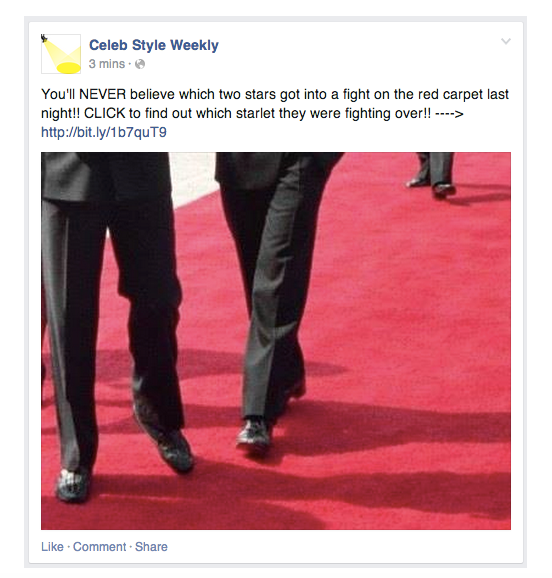 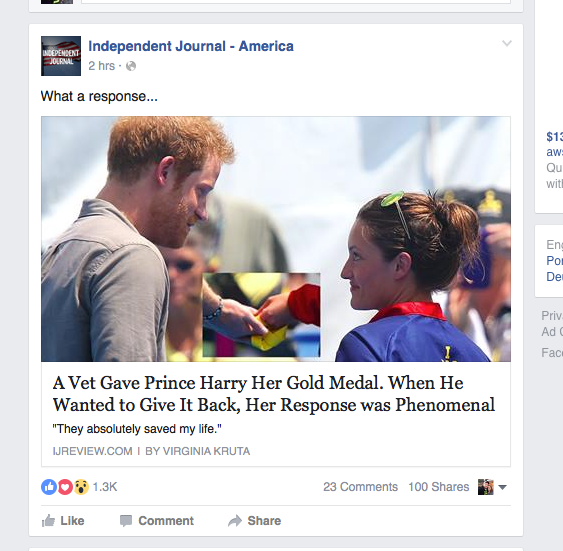 What Are We Doing With Our Time?
What if we checked our Bible 30 times a day?

What if we prayed 30 times a day?

What if we invited 30 people to a Bible study?

“Walk in wisdom toward outsiders, making the best use of the time.” Col. 4.5
[Speaker Notes: http://www.digitaltrends.com/mobile/informate-report-social-media-smartphone-use/

http://www.marketingcharts.com/online/social-networking-eats-up-3-hours-per-day-for-the-average-american-user-26049/ 

http://www.cnn.com/2015/11/03/health/teens-tweens-media-screen-use-report/]
What we post, like, or share REFLECTS good or bad on Christ and the church.